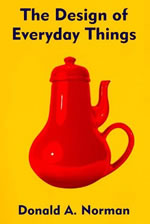 HCI Iconic Book
Don Norman
Worked for industry (Apple)
Professor
First published in 1988
Does not focus on computer interfaces
Coined: user-centered design
Goal: 
Motivate us to not accept bad design
Put forth design principles for good design
Why are everyday things so hard to use?
Doors
Design
Telephones
Multiple function buttons
VCRs and Dishwashers
Features
Thermostats
Mental models
Contents
The Psychopathology of Everyday Things
How does a thermostat work?
The Psychology of Everyday Actions
What would assume if all your gauges in your car went out?
Knowledge in the Head and in the World
Typist and keyboards
Knowing What to Do
Affordance
To Err Is Human
Will happen, who gets the blame
The Design Challenge
Design of Everyday Things
Affordance, Errors, and Design
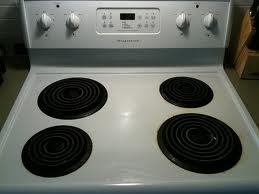 Norman Doors
Paradox of Technology
Technology enables more
However it makes good design harder
Watch example
Adding a feature makes interface design harder
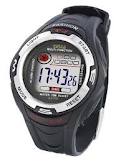 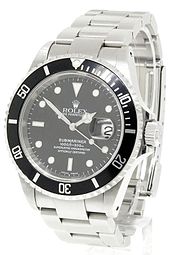 Paradox of Technology
Technology enables more
However it makes good design harder
Phone example
Adding a feature makes interface design harder
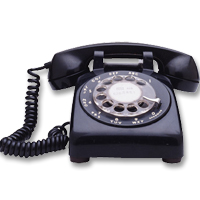 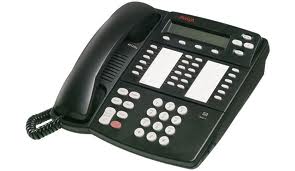 Good Design
Visibility – Can I see it?

Feedback – What is it doing?

Affordance – How do I use it?

Conceptual Model – How do I think it works?

Constraints – What can/can’t I do?
Visibility
State of system
Possible actions
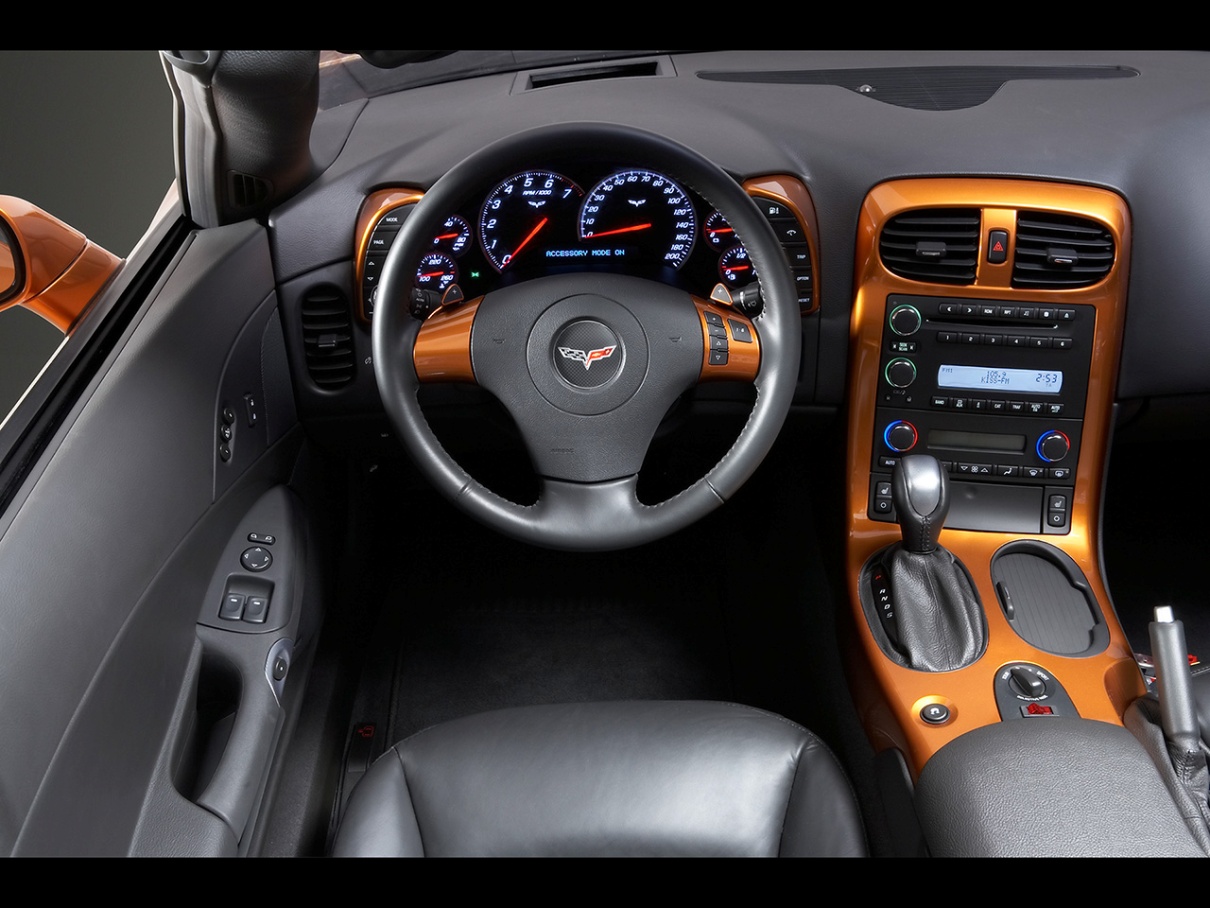 Feedback
What is currently going on
What action has been performed
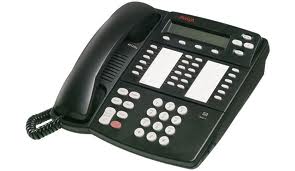 Affordance
What people perceive is possible
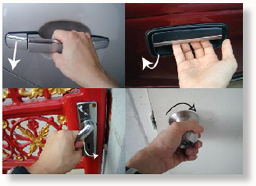 Conceptual Model
How do I think it works?
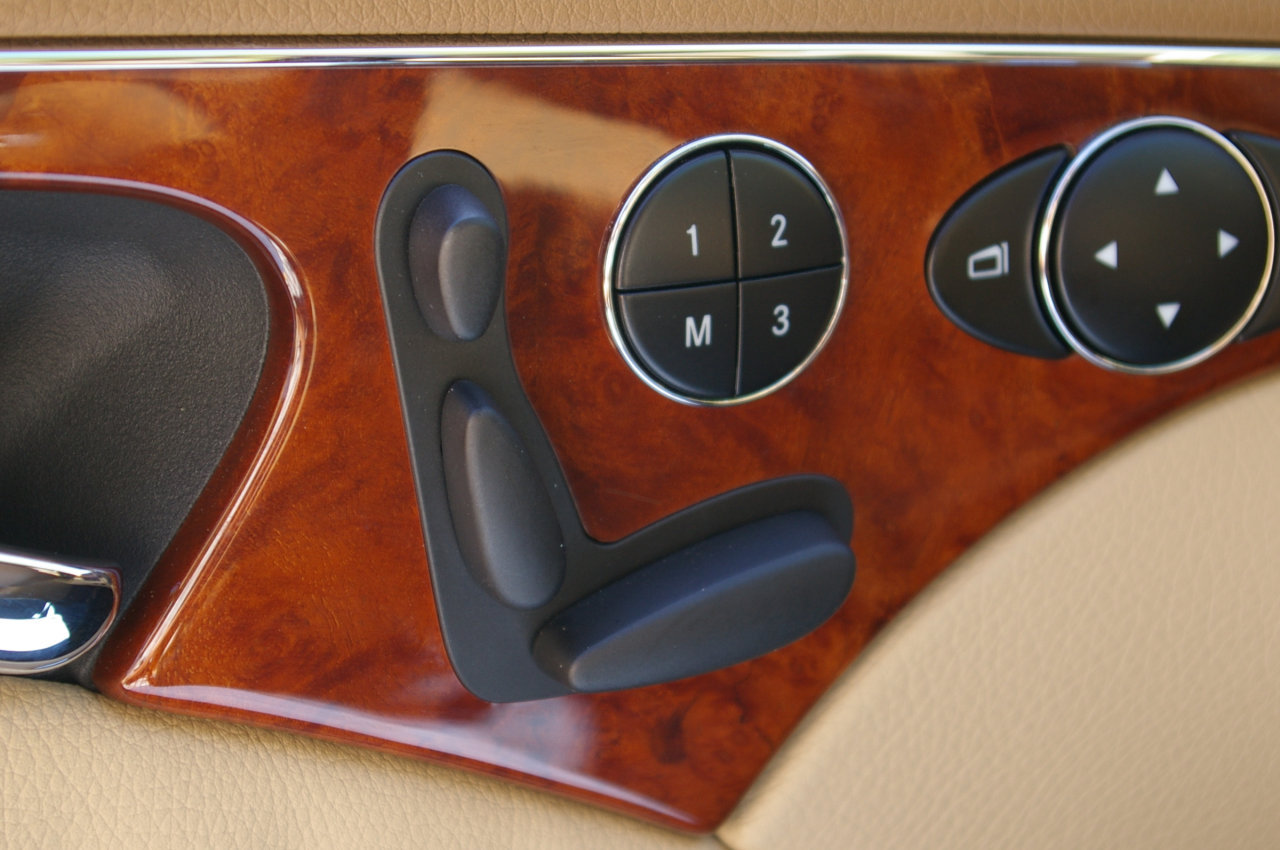 Constraints
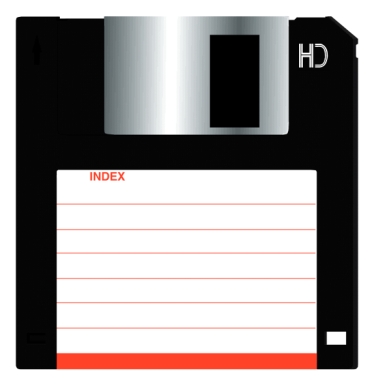 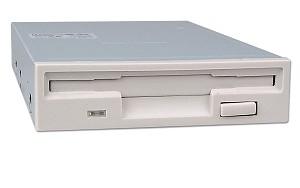 Information
World
Head
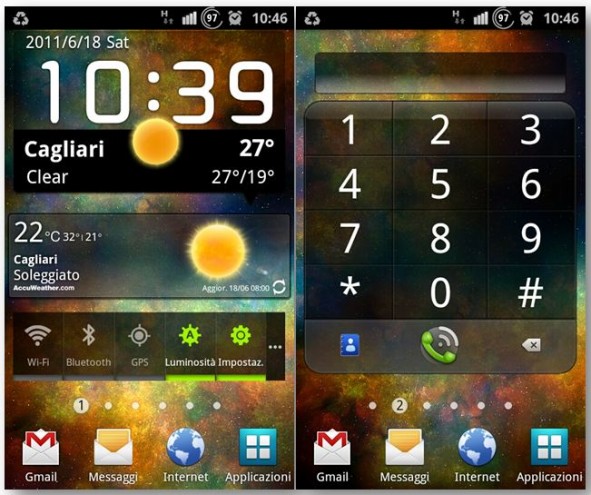 Errors
Users will make errors
Make it easy to recover
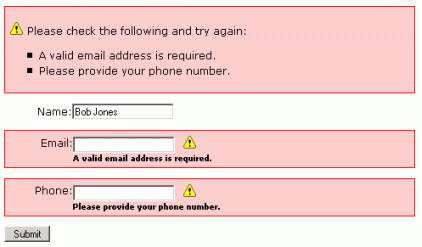 Natural Mappings
http://www.usabilitypost.com/2010/11/17/the-design-of-everyday-things/

http://www.ted.com/talks/don_norman_on_design_and_emotion?language=en